2023 – 2024 Foundation Aid Increase – Planned Use
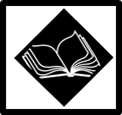 City School District of the City of Niagara Falls
Mark R. Laurrie, Superintendent

May 2023
Prior to the District’s Implementation of the 2023 – 2024 budget on July 1, 2023, planned use of the Foundation Aid Increase will be posted publicly to allow for public comments. 
The District encourages all of its stakeholders to comment on the plan via the email address established for this purpose. 
Public comments on this plan will be considered as the District finalizes implementation of the approved budget.
Public Comment Email:                   PublicComments@nfschools.net
NFCSD Foundation Aid Increase Planned Use – Public Comment
2023 – 2024 District AllocationPer Enacted Legislative  Budget
Section 10-d of part A of chapter 56 of the laws of 2021, as amended by §5-b of part A of chapter 56 of the laws of 2022, requires school districts receiving a foundation aid increase of more than 10% or $10,000,000 to create plans on how these funds will be used to address student performance and need.
Retention of Staff previously funded by Federal stimulus grants including CRRSA (Coronavirus Response and Relief Supplemental Appropriations Act) and ARPA (American Rescue Plan Act).  Estimated spending $8,867,627
Increase Index Allocations to expand availability of credit recovery resources, provide additional engagement strategies for secondary students.  Estimated spending $180,000
8 Additional instructional staff in areas to support interventions for high-risk students.  Estimated spending $733,200
Contractual increases negotiated for Instructional and classroom Support Staff designed to attract and retain highly qualified personnel.  Estimated spending $2,781,225
Instructional Programming:To support growth meeting state learning standards in core academic areas.To address student social-emotional health.Increase graduation rates and eliminate achievement gaps.
Retention of Staff 
Counselors
 Pupil Service Assistants 
Social Workers 
Teaching Assistants 
Classroom Teachers 
Teachers on Special Assignment 
School Administrators.

Index Allocations 
District staff 
Supplies
8 New Instructional Positions 
Response to Intervention (RTI) initiatives (early literacy interventions)

Contractual Increases
NF Teacher contracts
Teacher Associates Unit Local (TAUL)
Instructional Technology to enhance learning, access to instructional and social emotional programs, increase community engagement. Estimated spending $1,334,650
BOCES Services / Supplies to support various District initiatives.  Estimated spending $383,456
Transportation to cover anticipated increases to transportation contracts based on Consumer Price Index increase.  Estimated spending $879.734
Instructional Technology 
Stem Lab and Library Laptops
New wireless access points
New building projectors 
Installation of new Interactive Boards
Staff Training for new Interactive Boards

BOCES Services / Supplies  
Services to Special Needs students
Curriculum supplies
Staff development
Transportation  
Provide transportation services to elementary students living  more than one (1) mile from school of attendance.
Cover cost of anticipated CPI increases and potential increases due to greater availability of bus drivers and routes.
Instructional Programming:Technology Services / SuppliesTo enhance student growth in core academic areas and increase student engagement.
Professional Service Contract Increases to enhance learning and social-emotional programs, provide services to students with special needs. Estimated spending $447,413
Building Condition Survey to assess needs for creating and maintaining equitable and safe learning environments.  Estimated spending $212,000
Addressing student social-emotional health, providing adequate resources to students with disabilities, and maintaining equity in physical plant.
Professional Service Contract Increases 
Occupational and Physical Therapies
Independent Contractors (At Risk Youth Services, building security subscriptions, corporate partnerships)


Building Condition Survey  
As prescribed by NYSED
Creation of 5-Year facilities improvement plan
You may review a copy of this presentation on the District website and input questions by email to PublicComments@nfschools.net
Public Opportunity for Questions or Comments